Changer l’écran lcd cassé sur un Wiko Jerry
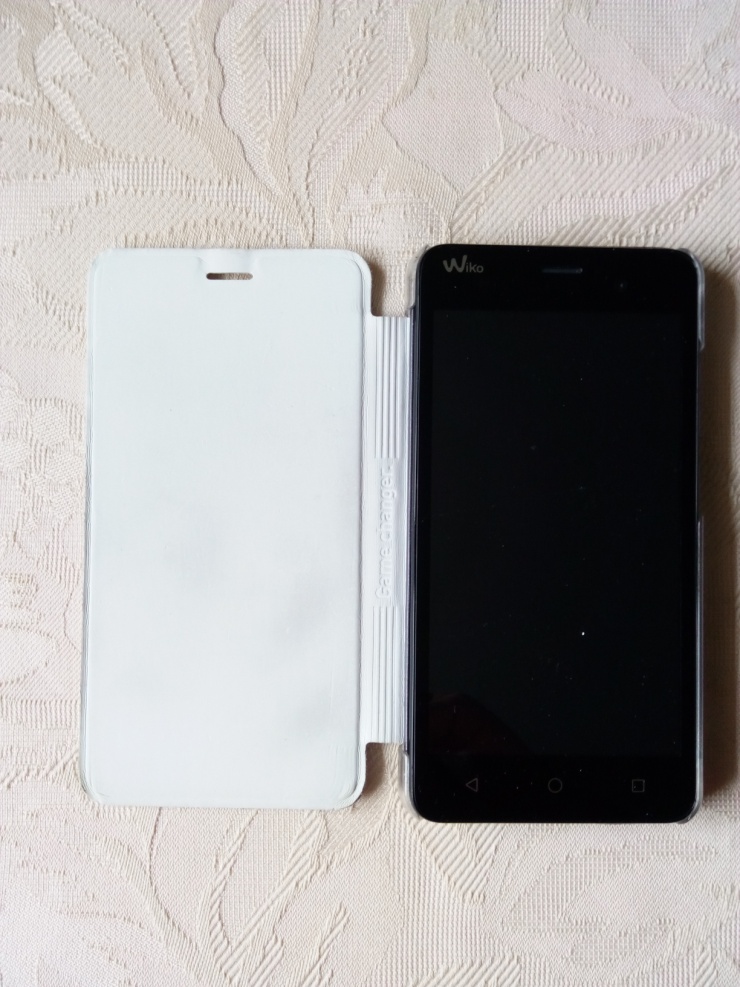 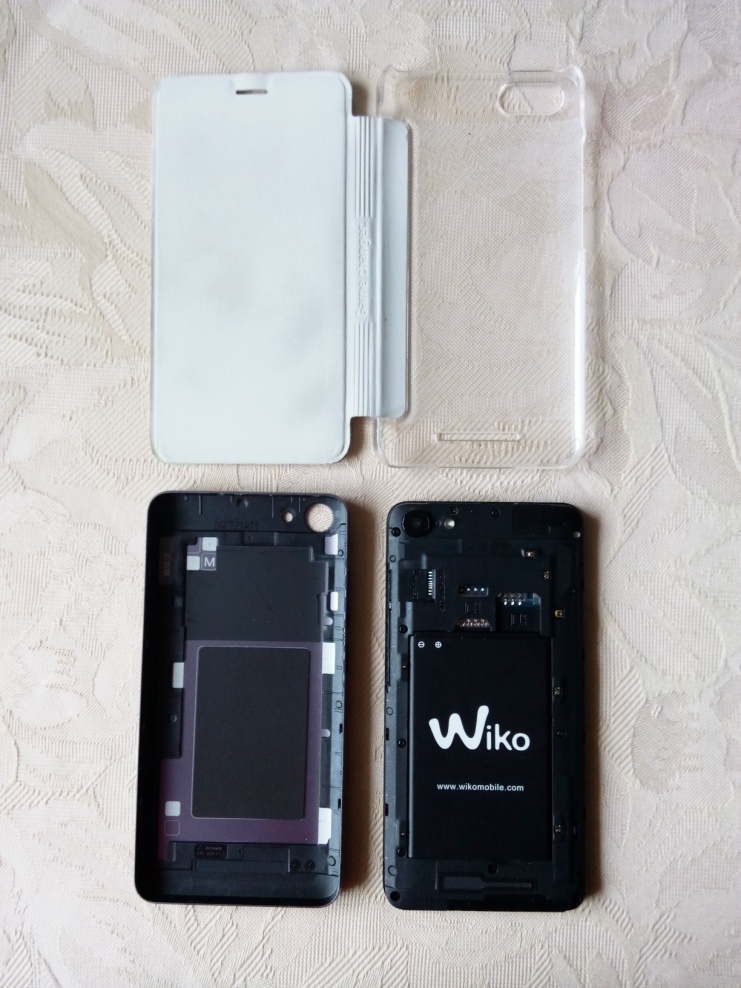 Pour changer l’écran lcd cassé sur un Wiko Jerry, j’ai trouvé sur Youtube une vidéo d’un modèle proche :  Wiko Lenny Pour commander les pièces, j’ai trouvé un site sérieux : piece-mobile Il faut être patient et minutieux !
Enlever la batterie et la carte sim
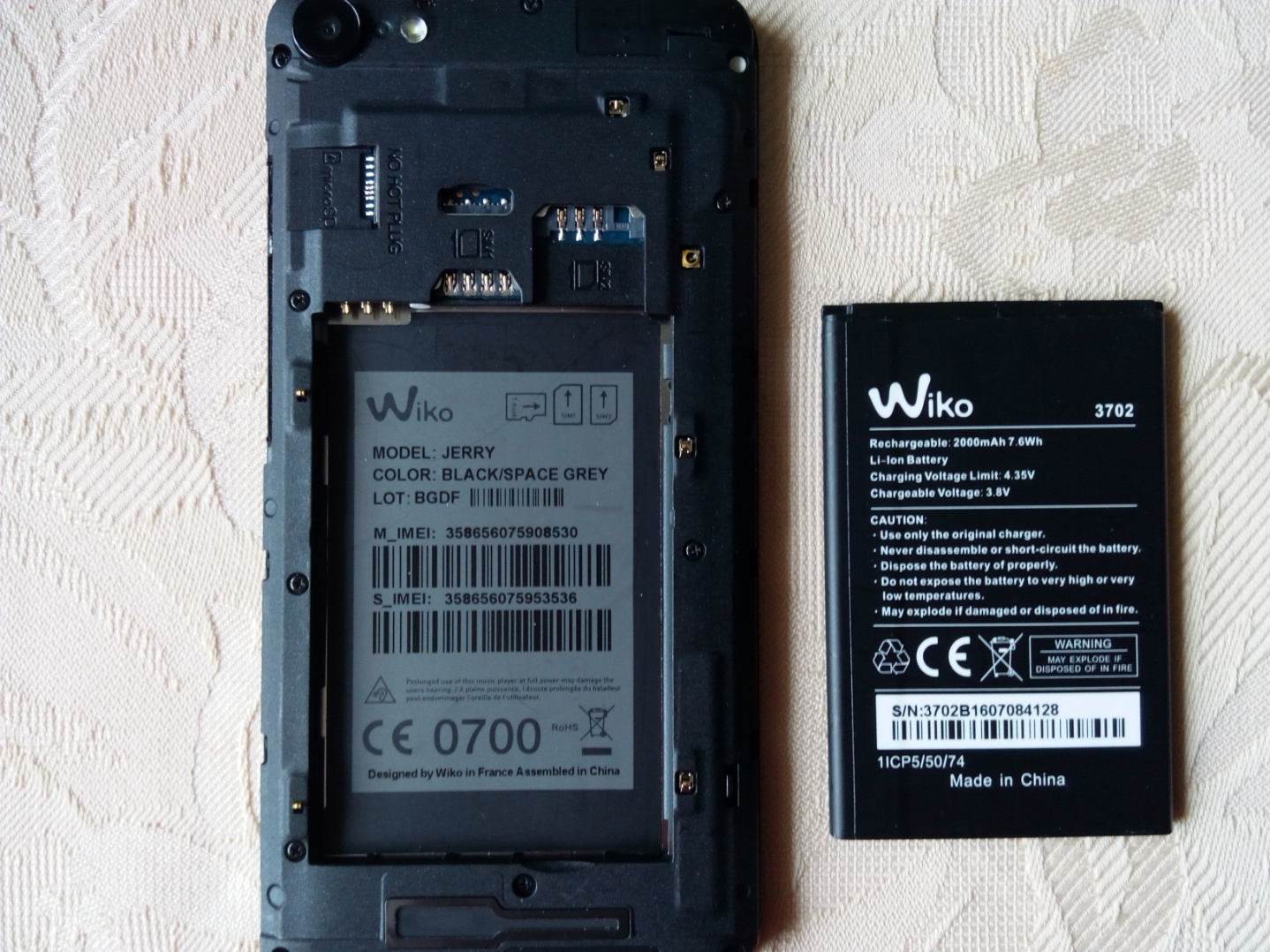 Enlever les 12 vis qui tienne le chassis qui cache la carte mère
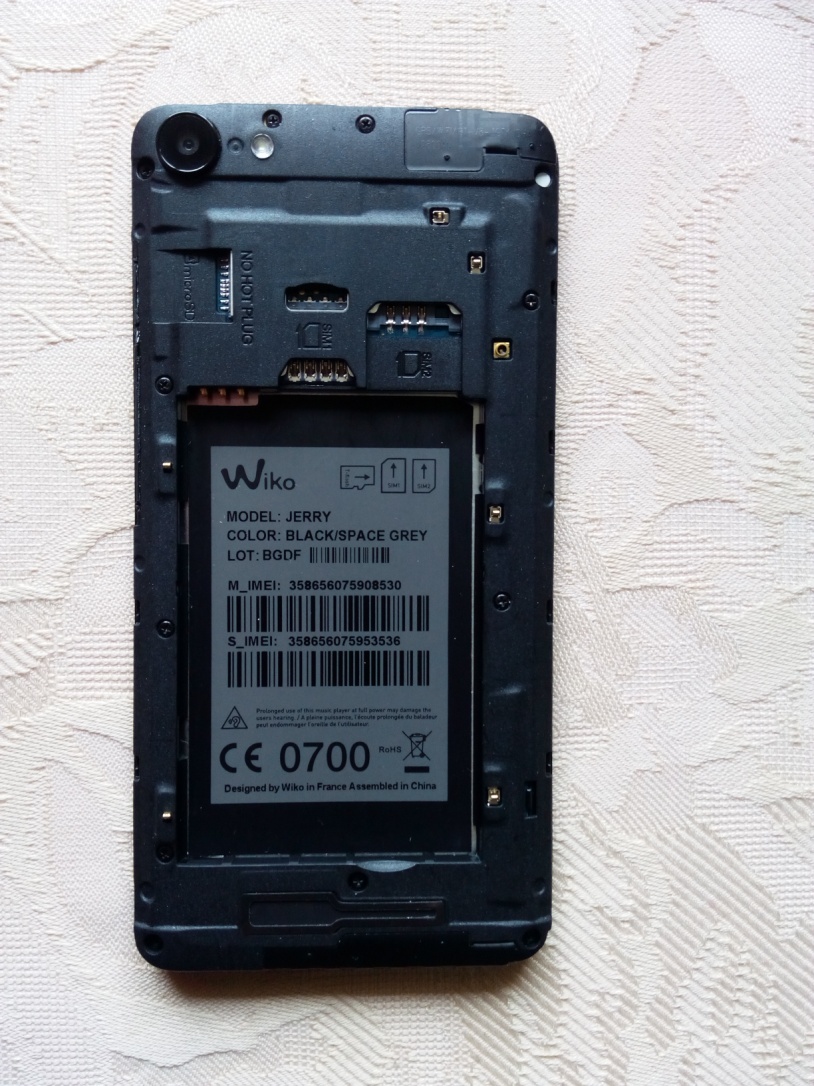 Un smartphone est composé :
d’une coque arrière qui permet d’accéder à la batterie et à la carte sim 
 d’un chassis fixé par des vis sur le bloc écran, et qui protège la carte mère 
 d’une carte mère fixée sur le bloc écran
- du bloc écran qui est composé : 
1 - de la paroi sur laquelle était fixée la carte mère

2 - de l’écran lcd qui est collé par un adhésif double face à l’intérieur de la paroi
 
3 - de l’écran tactile ( vitre extérieure )
La carte mère apparait
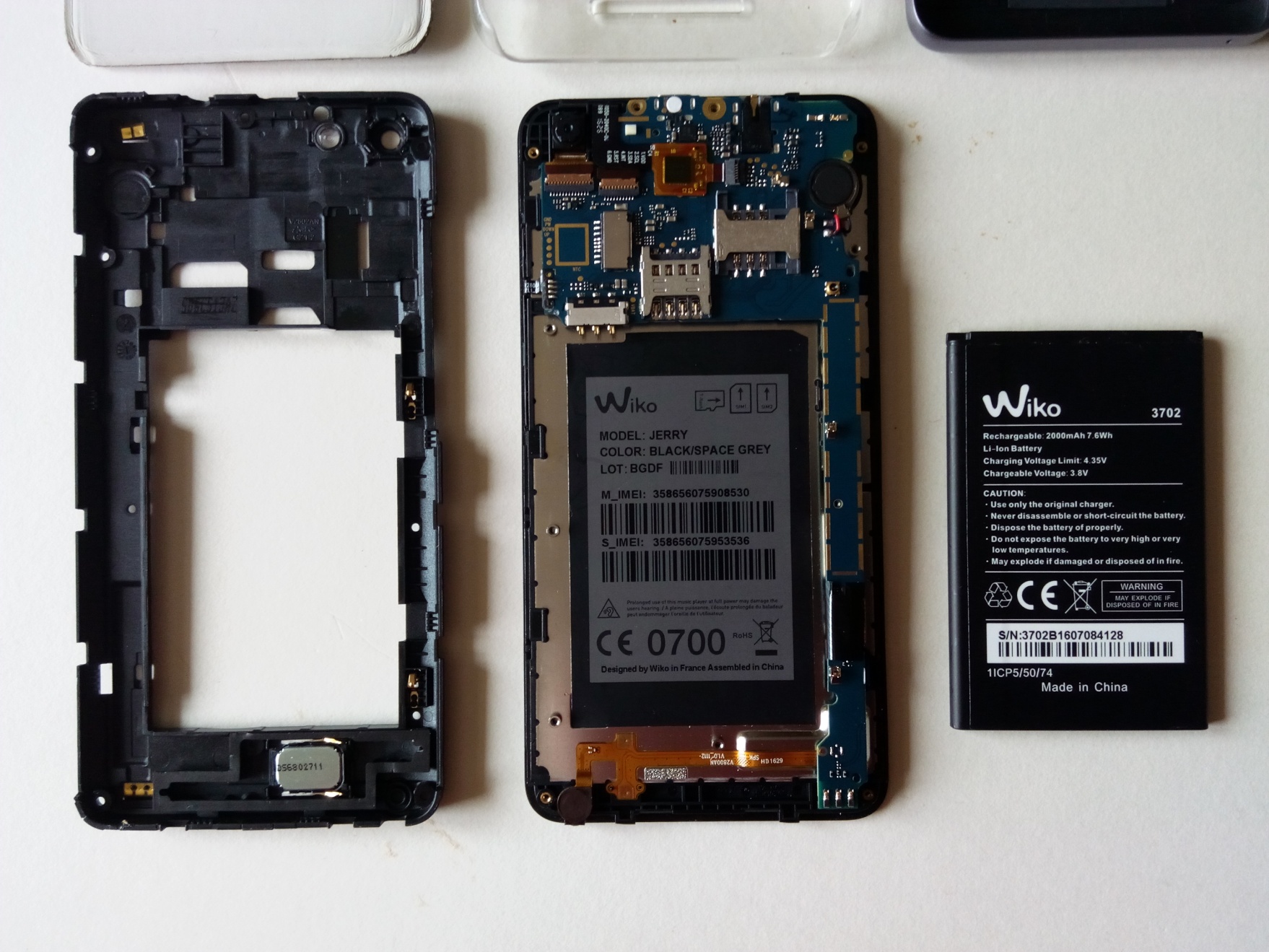 Déconnecter les nappes sur la carte mère
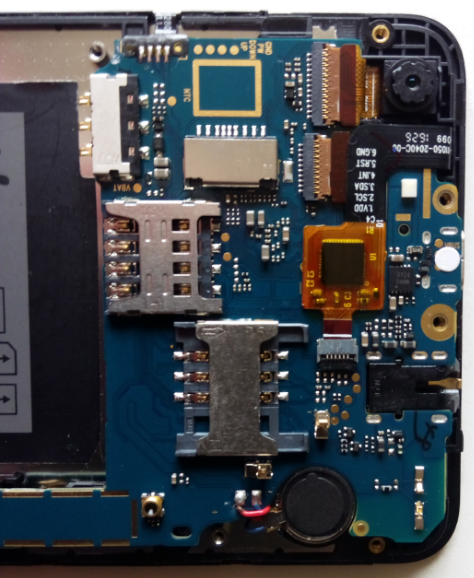 Soulever le couvercle marron et retirer
la caméra arrière qui s’enlève
Soulever le couvercle gris et retirer
la nappe de l’écran tactile
Sortir le vibreur de son logement, 
il est collé !
Déconnecter les nappes sur la carte mère
Soulever le couvercle marron avec la spatule wiko et retirer
la caméra arrière qui s’enlève
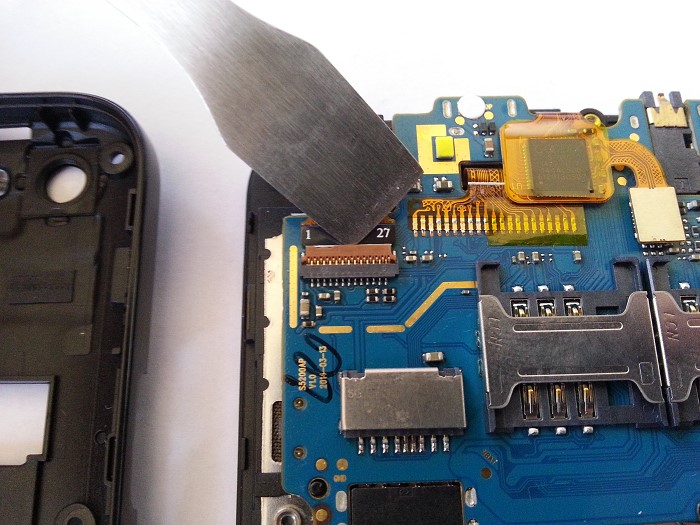 La carte mère
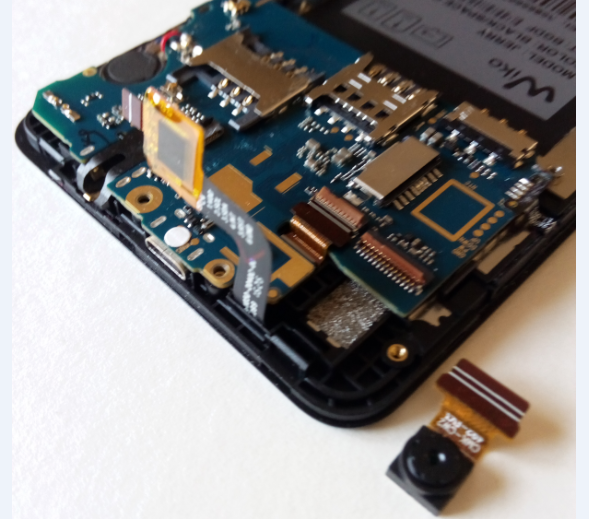 Soulever le couvercle marron et
 retirer la caméra arrière
La nappe de l’écran lcd est soulevée
Dégager la nappe du micro et du vibreur
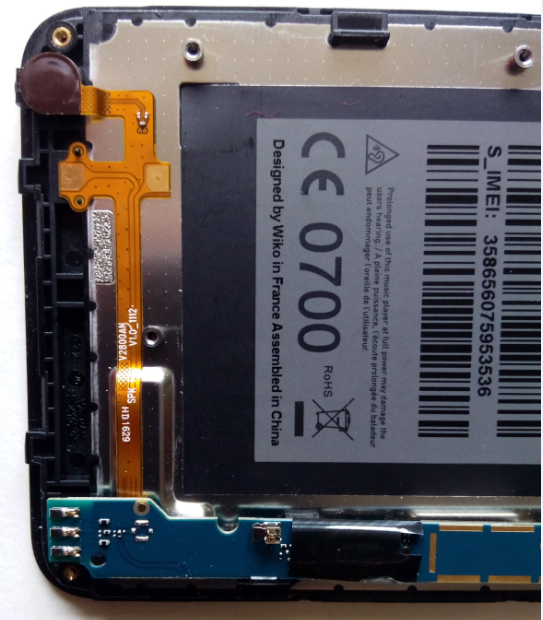 le micro
Chauffer prudemment la nappe couleur cuivre 

et décoller la délicatement après avoir sorti le micro de son logement.
Soulever le scoth noir et couvercle marron et retirer la nappe de l’écran lcd.
Nappe écran lcd
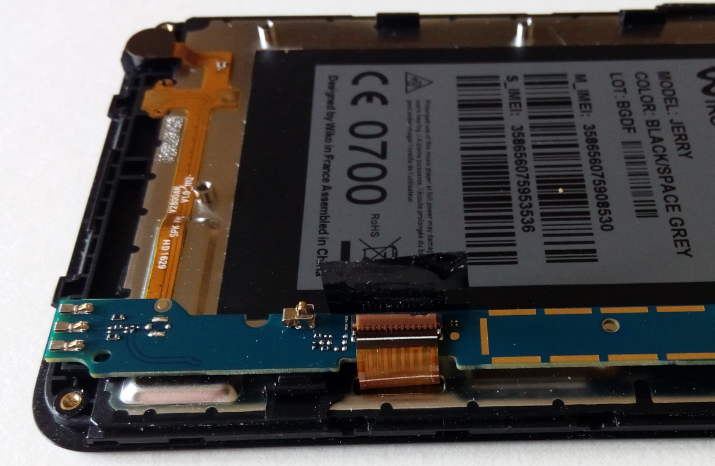 La nappe de l’écran lcd
La nappe micro et HP sonnerie (détails)
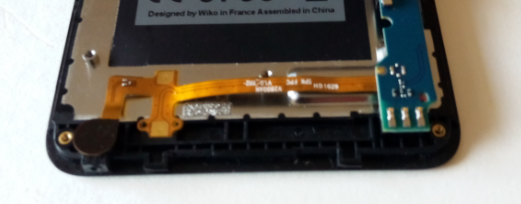 Chauffer prudemment la nappe couleur cuivre et décoller la délicatement après avoir sorti le micro de son logement. 
La nappe reste solidaire de la carte mère !
Sortir la carte …
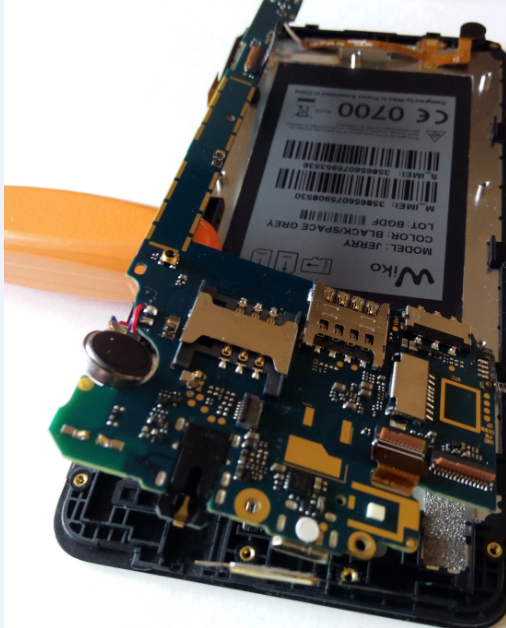 Après avoir vérifier que tous les connecteurs aient été enlevés, dégager sans forcer la carte mère , la partie étroite ( qui va vers
la nappe micro )  est fragile .
La carte mère est dégagée
dégager sans forcer la carte mère , la partie étroite qui va vers
la nappe micro est fragile . 

La carte mère est encore retenue par la nappe des boutons volume et power
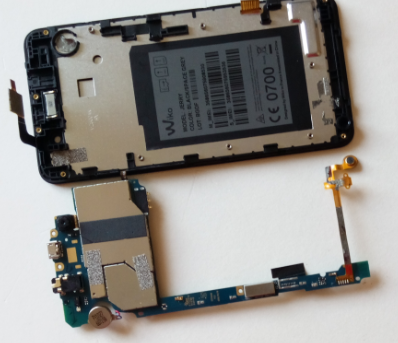 La carte mère séparée du bloc écran
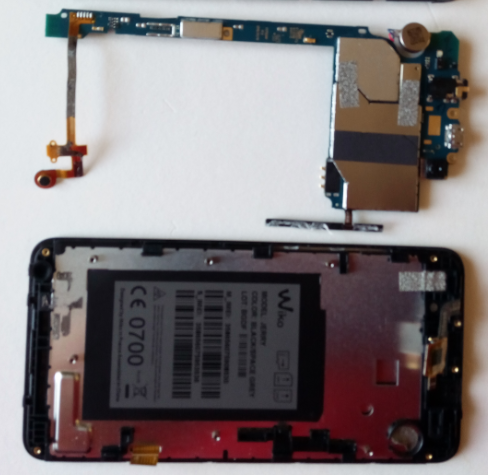 La carte mère est toujours reliée avec la nappe des boutons volumes et power
Le bloc écran …
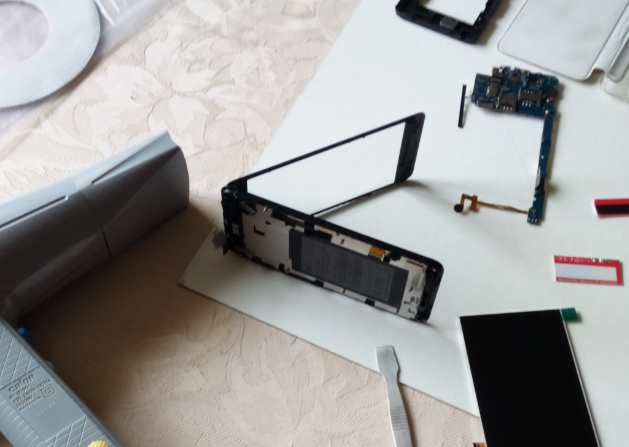 Le bloc écran est composé :
 
1 - de la paroi sur laquelle était fixée la carte mère a carte mère

2 – de l’écran lcd qui est collé par un adhésif double face à l’intérieur de la paroi
 
3 – de l’écran tactile extérieur
Décoller l’écran tactile
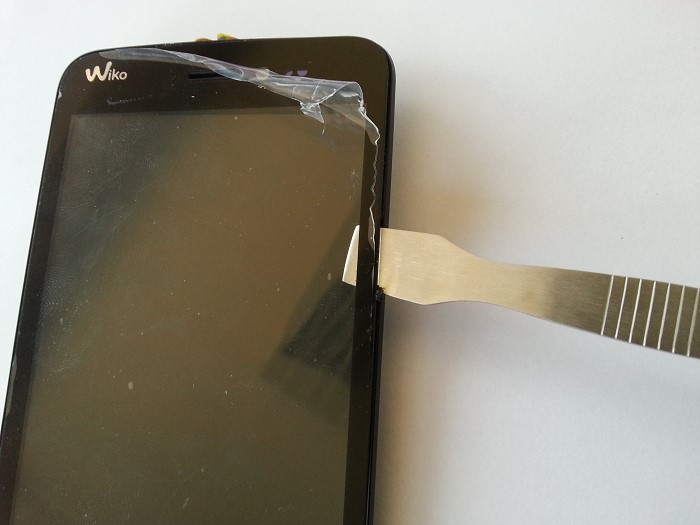 A l’aide d’un séche-cheveux chauffer  les bords 1, 2 et 3 de  l’écran tactile  pendant 2 à 3 minutes.

A l’aide de la spatule,
Insérer la spatule (wiko)
Entre la vitre et le rebord plastique de la paroi vers le bas de l’écran sans forcer 
Puis glisser la spatule tout au tour de l’écran tactile !
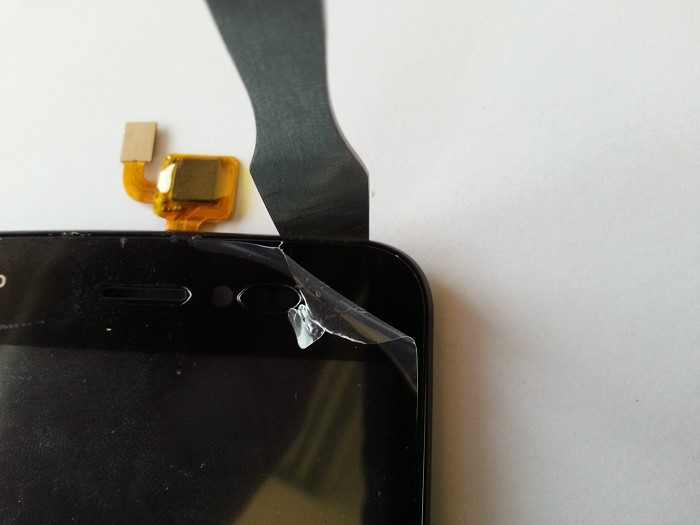 Décoller l’écran lcd cassé
A l’aide d’un séche-cheveux chauffer  le côté métallique de la paroi pour ramollir le double-face  qui maintient l’écran lcd 

A l’aide de la spatule,
Insérer la spatule (wiko)
Entre l’écran et le rebord plastique de la paroi vers le bas de l’écran ( cassé ) 
Puis glisser la spatule tout au tour de l’écran lcd !
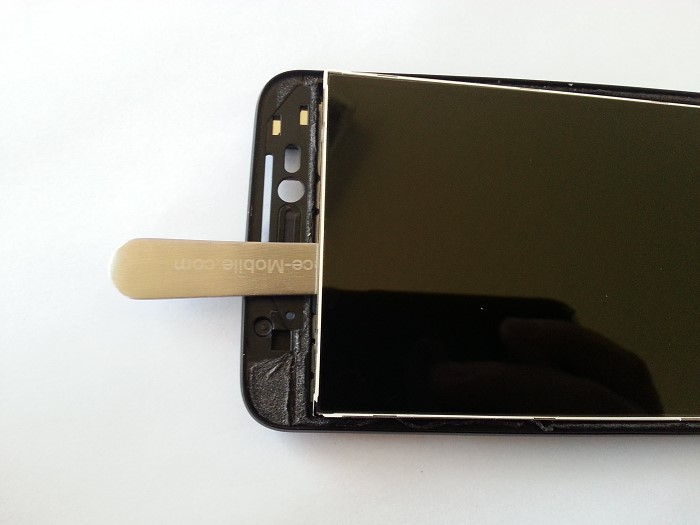 Les pièces séparées
Nettoyer l’intérieur de la paroi où se trouvait l’écran lcd pour enlever les traces de colle. 


Faire de même pour l’écran tactile .







La spatule wiko 


Le double-face de 2 mm
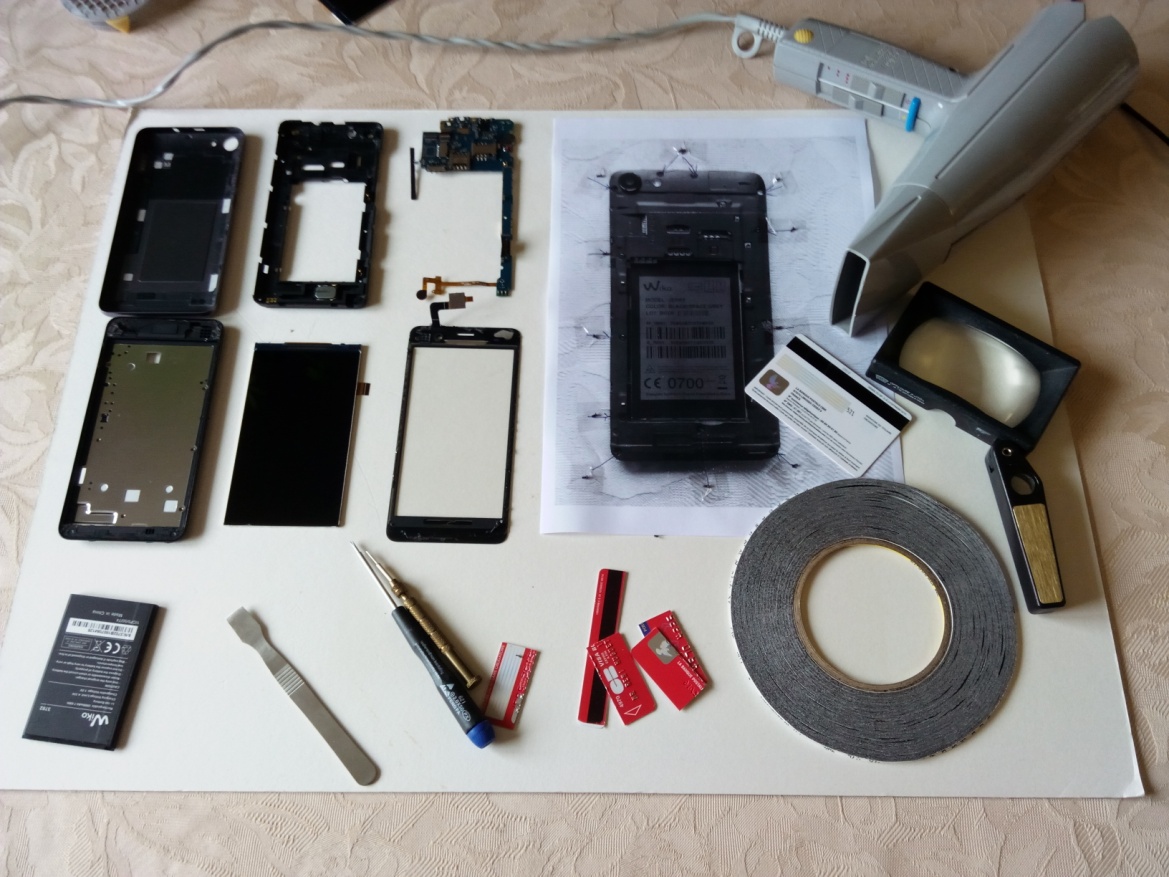 Préparation pour la pose de l’écran
Déposer le double-face sur le fond de la paroi le long des 2 grands côtés pour coller l’écran lcd.

Puis sur le pourtour de la paroi pour coller l’écran tactile où c’est possible sans que cela gêne le remontage ( sur-épaisseur ! )
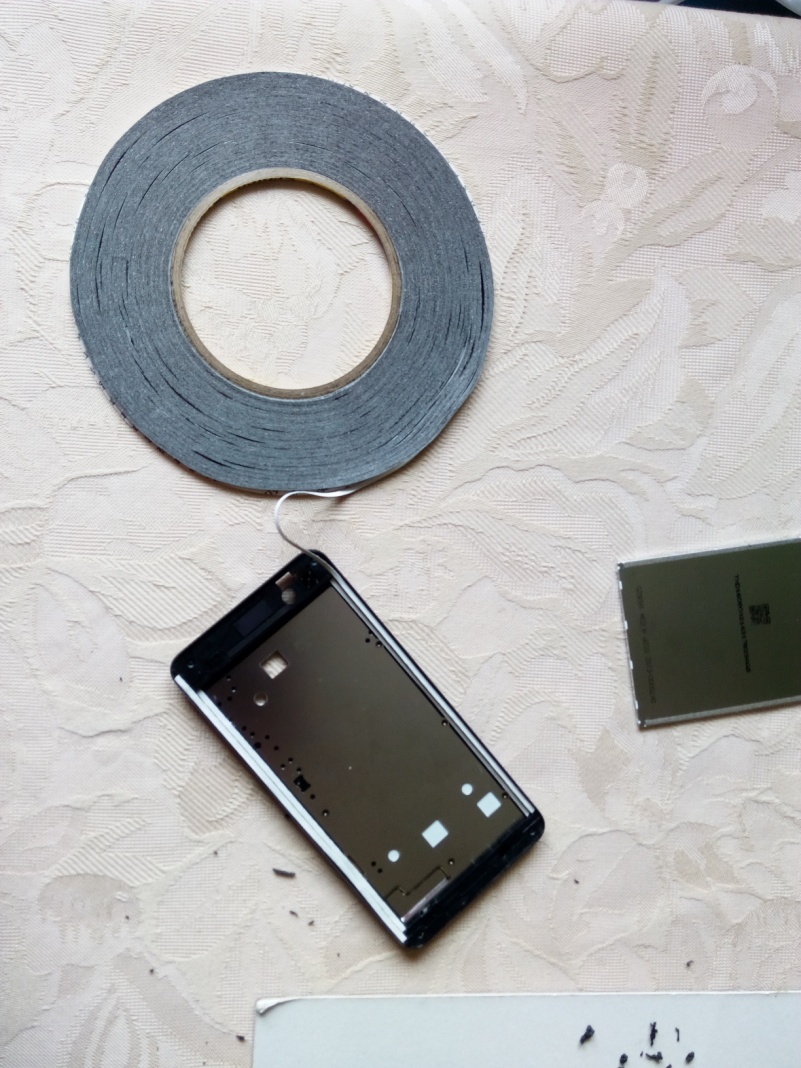 Double face ( détails )
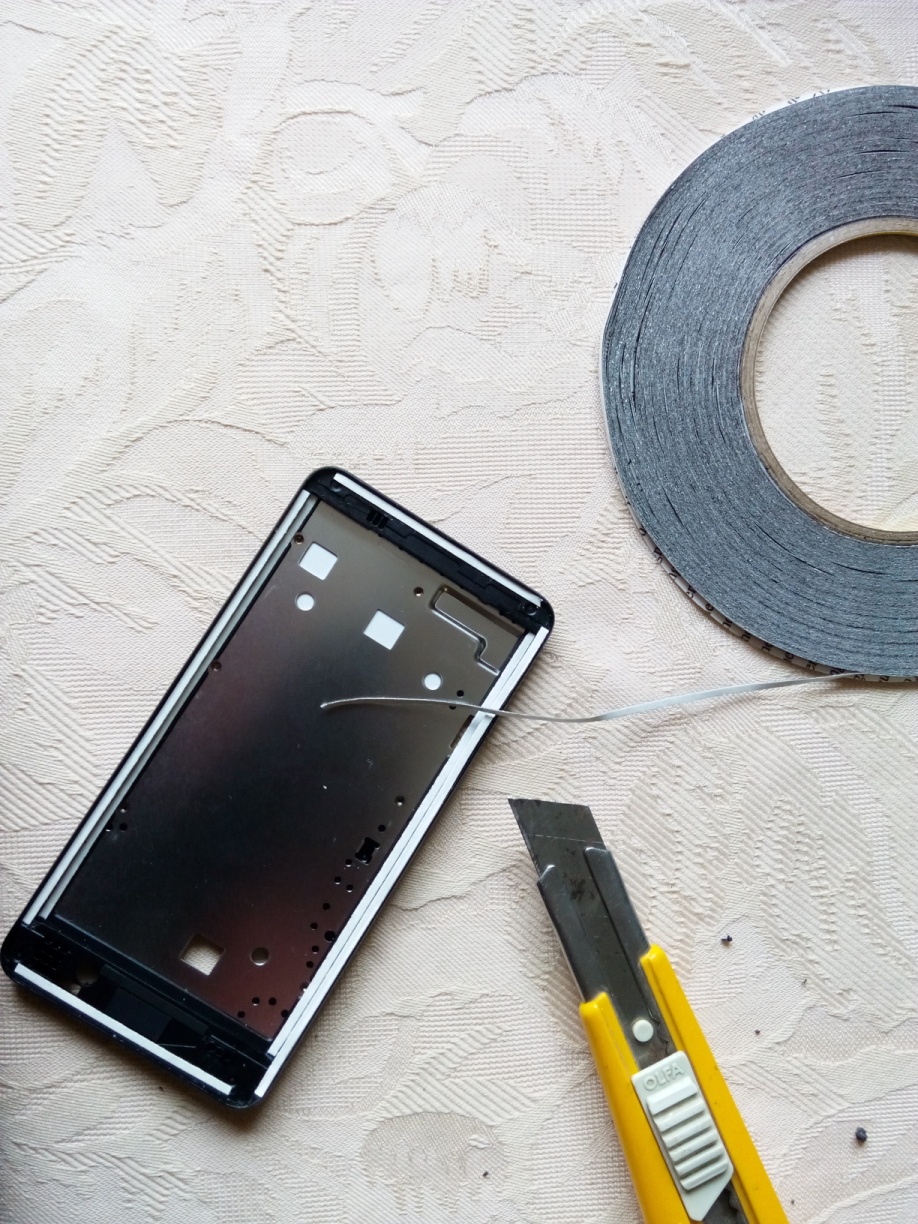 Enlever la protection du doubleface
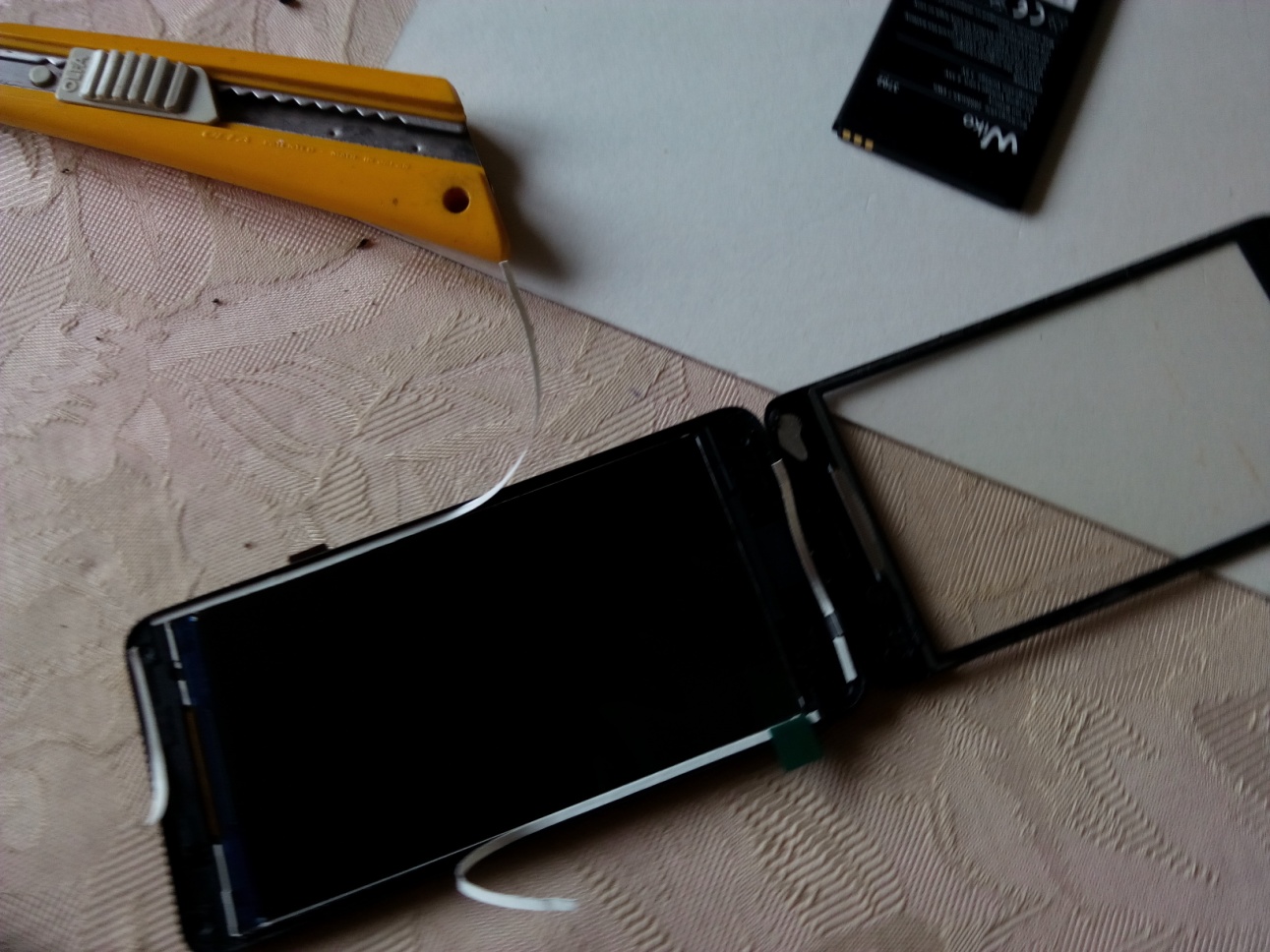 Repose de l’écran lcd et tactile
Vérifier que l’écran tactile est en place ainsi que la nappe qui doit être passée à travers du chassis.

Placer l’écran lcd en appuyant pour qu’il colle.

Nettoyer la vitre interne de l’écran tactile et refermer le sur l’écran lcd après avoir enlevé le film de protection et en s’assurant de sa bonne position.   

Le bloc écran est terminé.
Repose de la carte mère
Il reste à replacer la carte mère, à reconnecter les nappes.

Une attention toute particulière pour les boutons volume et power.

Ils sont très sensibles car ils servent aussi aux commandes du mode « usine » ( mode factory ).

Attention à toute sur-épaisseur de doubleface ou de colle mal nettoyée !
Repose la coque arrière
Vérifiez que rien n’a été oublié ! Et revissez le chassis arrière.

Remettre la carte sim et la batterie

Si la réparation est correcte, le smartphone doit se rallumer ! 

Il est possible qu’il faille le rebooter !
Mode Factory sur un Wiko Jerry
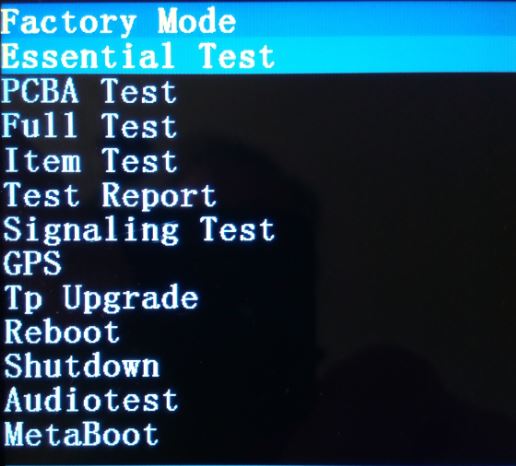 Mode Factory ou Usine
Le smartphone doit être éteint.
1. pressez simultanément les 2 boutons Marche/Arrêt et Volume + jusqu'à ce que l'écran affiche : « Factory mode »2. pressez le bouton Volume + pour sélectionner  descendre dans le menu3. pressez le bouton Marche/Arrêt pour valider (le logo Wiko s'affiche quelques secondes),
Mode Factory ou Usine
4. sélectionner "wipe data / factory reset",5. pressez le bouton Marche/Arrêt pour valider,6. sélectionner "Yes -- delete all user data",7. pressez le bouton Marche/Arrêt pour valider,8. "Reboot system now" est présélectionné, pressez le bouton "Marche/Arrêt" pour valider.Votre smartphone va redémarrer !  

la finalisation des dernières étapes peut prendre jusqu'à 12 minutes.
Bon courage !